Part I: Our NEED: Can you be Hungry & Healthy @ Same Time?
Healthy and Hungry?
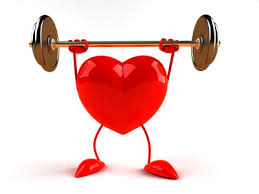 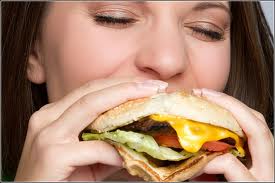 Answer: Maybe
Hunger can be in a healthy state.

Hunger can be in an unhealthy state (starving).
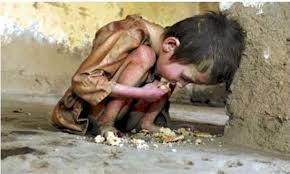 God Made You “Healthy” in Holy Baptism!
In Holy Baptism you were united to Jesus and forgiven ALL of your sins!
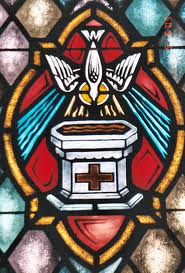 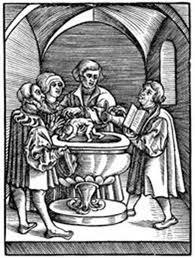 But because you still sin, you still get “hungry” for forgiveness!
Communion gives the SAME forgiveness as baptism, but you get it in a DIFFERENT way to keep you FED with forgiveness because you still struggle with sin!
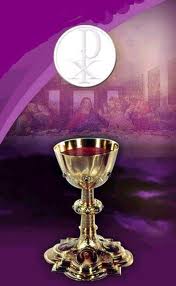 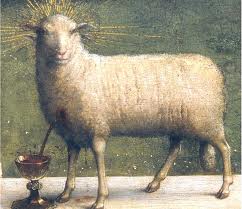 Part 4: Who is Worthy?
There is really only ONE who is WORTHY!

Revelation 5:12: “Worthy is the lamb who was slain!”
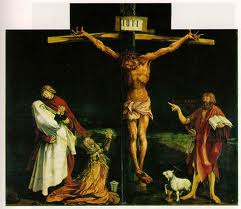 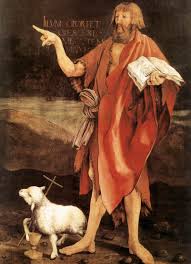 But God has decided that whoever believes in the Lamb (Jesus) has His eternal life! [John 3:16]
And when we trust in Jesus, Jesus SHARES with us what made Him worthy. When He was slain (Rev. 5:12), what came out of His body? Answer: His ____________!

1. So exactly what are we supposed to believe in when we say we believe in Jesus?

2. What are we trusting in for forgiveness of our sins and eternal life?
Luther said:
“But that person is truly worthy and well prepared who has faith in these words, ‘Given and shed for you for the forgiveness of sins.’” Luther’s Small Catechism
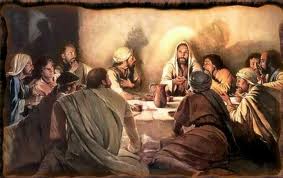 What does worthy reception look like?
Given and shed for you!



Given and shed FOR YOU!
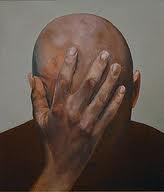 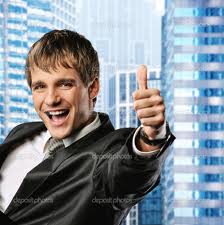